Equipment Spotter SafetyContinuing EducationFourth Quarter 2019
1-1
[Speaker Notes: Introduce the module. Explain that the intent of this presentation is as a continuing education training topic related to certain aspects from the ET&D 10-Hour OSHA training class, the OSHA Partnership Best Practices, and/or incident trending analysis]
Objectives
Upon completion of this continuing education module you should be able to:
Define Spotter  
Understand “WHY” spotters are necessary 
See examples of equipment danger zones
Discuss the Spotters Responsibilities 
Provide examples of common spotter hand signals
1-2
[Speaker Notes: Explain that this is 4th Q. 2019 ET&D Continuous Education Topic. Read and explain the Objectives for course. Announce that we will begin by defining what a Spotter is.]
Why Use a Spotter
Session One
1-3
[Speaker Notes: Discuss that in this next section we will discuss the “Why” a spotter should be utilized by reviewing some recent injury/fatality statistics from the construction industry as well as from the 2017 ET&D Partnership Statistics.]
Common Event
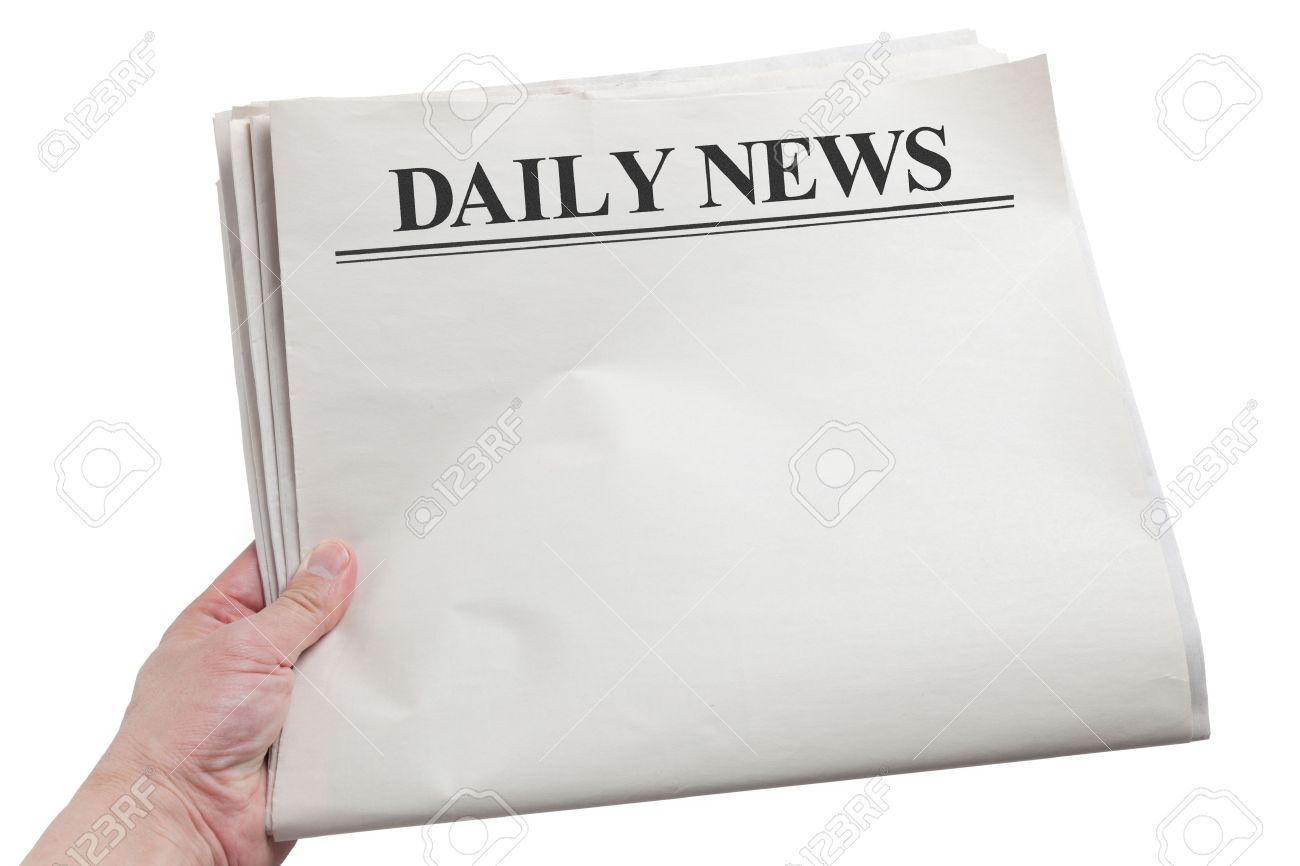 Road worker killed when he was run over by backing equipment
Laborer killed when he fell off of and was run over by a backhoe he was ridding on
Truck driver crushed between loading dock and trailer
Worker injured when struck by backing vehicle
1-4
[Speaker Notes: Explain that this is a brief list of news headlines from the Occupational Safety & Health Administration website regarding employee’s being fatality injured when not following safe work practices in and around moving equipment. 

Trainers Tip – Engage the group by asking if anyone has any first hand knowledge of any near-misses or events regarding vehicles/equipment?]
Fatality Statistics
Type of Vehicle causing the most Back-over fatalities (2005 through 2010)
Dump truck			67
Semi truck			40
Straight truck			30
Forklift				21
Garbage truck		20
Pick-up truck			16
1-5
Fatality Statistics by Age
Source: Bureau of Labor Statistics
1-6
[Speaker Notes: Fatality statistics by age from the Bureau of Labor Statistics]
2017 ET&D Injury Stats
Struck-By 21.43%
Caught Between 10.71% 
Struck-By/Caught Between Accidents combined
2nd leading cause of injuries in 2017
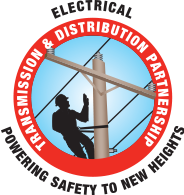 1-7
[Speaker Notes: 2017 ET&D Injury Stats regarding the leading cause of injuries within the companies represented by the Partnership. It is important to note that vehicle/equipment related injuries are classified as Struck By or Caught Between. When these two categories are combined it ranks as the 2nd leading cause of injuries.  

Trainers Tip –The most common contributing factor related to Struck By / Caught Between events is failure to utilize a spotter. Many of these events could have been eliminated by properly utilizing a spotter.]
Definition
Spotter
Someone trained to recognize hazards the operator may not see otherwise
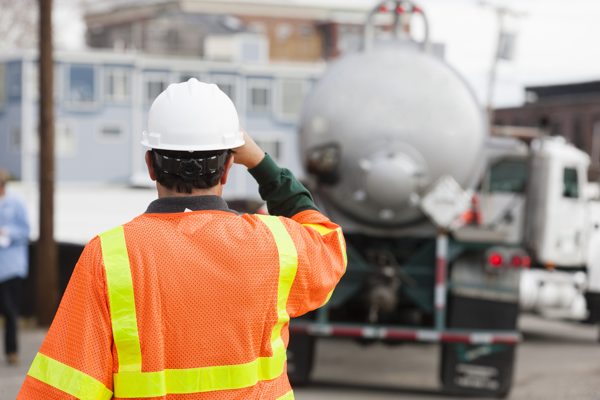 1-8
[Speaker Notes: The definition of a spotter is someone who is trained to recognize hazards the driver/operator may not otherwise see while operating or moving equipment.]
Backing Accidents
Common Causes
Blind spots
Worksite noises
Backup alarm not functioning
Unaware of other vehicles
Not looking in direction of travel  
Riding on vehicles
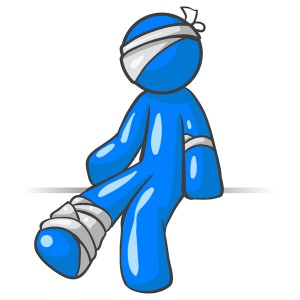 1-9
[Speaker Notes: Explain that these are common causes of backing accidents. Discuss that each and every piece of equipment has different blind spots and danger zones.  Workers should not rely solely on backup alarms to alarm workers because of worksite noises or the backup alarms not functioning properly.  Some jobsites can become very congested and conditions are always changing which can lead to drivers/operators becoming unaware of other vehicles entering or exiting the work location.  Driver/operators should never allow themselves to become distracted and should always be looking in the direction of travel.  Unauthorized riding on vehicles/equipment should never be allowed on any project or jobsite.]
When to use a Spotter
Backing a vehicle or machinery 
Moving a vehicle or machinery in a congested area 
Poor visibility
Close proximity
Pedestrians/coworkers or other workers
Lateral, overhead, or other obstructions
1-10
[Speaker Notes: Discuss that some project owners may require different rules as to when a spotter is needed or necessary for moving vehicles/equipment.  The following list is not all inclusive but rather a general list of when a spotter should be utilized. 
Backing a vehicle or machinery
Moving in a congested area 
Poor visibility 
When in close proximity to other operations 
When surrounded by foot traffic 
Any time lateral, overhead, or other obstruction pose a threat]
Key Points-Session One
A spotter is someone trained to recognize hazards the driver/operator may not see?
True
False
The spotter should also consider lateral and overhead hazards when spotting?    
True
False
Blind Spots are a leading contributor to backing accidents? 
True
False
In 2017 Struck By/Caught Between  Accidents  were the 2nd leading cause of injuries within the ET&D Partnership? 
True
False
1-11
[Speaker Notes: The presenter should have touched on the following items when Explaining session one:

Hazards caused by distractions (and other issues) make it necessary to put in place the proper measures to control the risks encountered in work zones.

     a.  True
     b.  False

Every week ______  work zone crashes occurred that resulted in at least one fatality.    

     a.  5   
     b.  12
     c.  50

The public highway system can be one of the most dangerous work environments in the United States.

    a.  True
    b.  False]